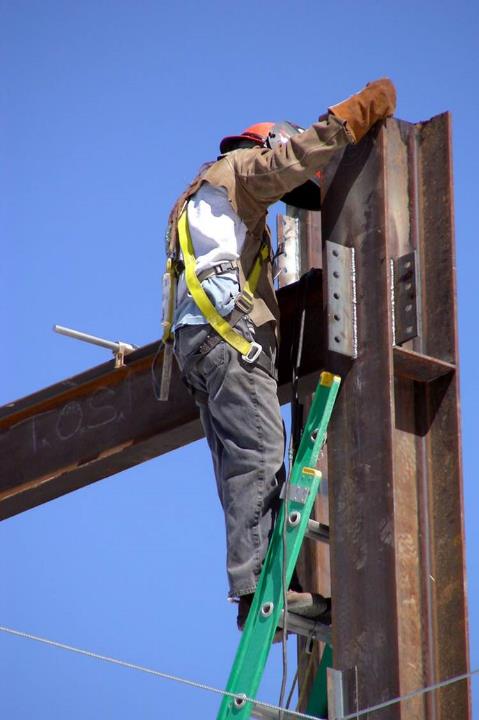 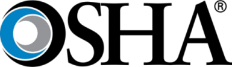 Most Frequently Cited Serious Violations
Construction Industry FY2024
OSHA Federal Standards
October 1, 2023 – September 30, 2024
Most Frequently Cited Serious Violations in Construction FY 2024
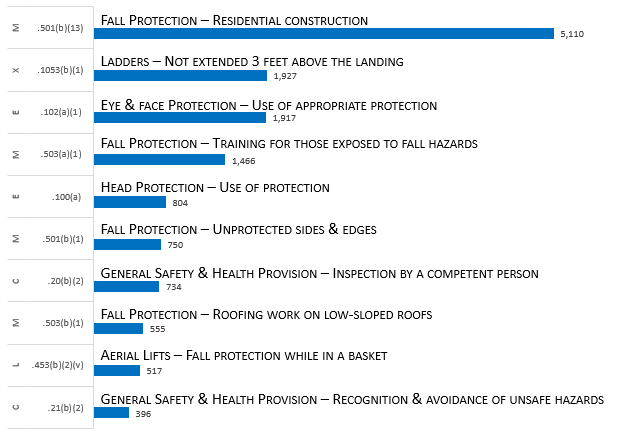 29 CFR 1926.
1926 Overall MFC
General Safety & Health Provisions[1926.20 – .35]
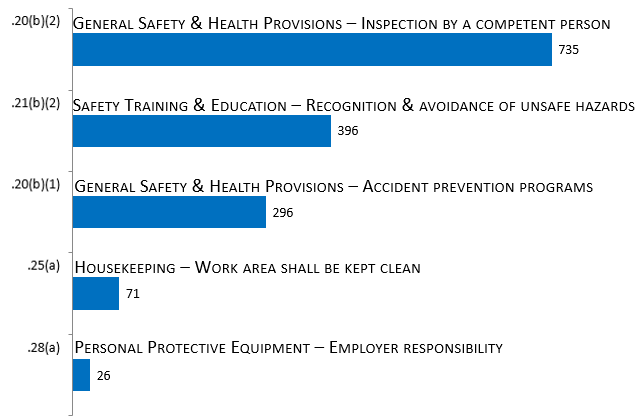 29 CFR 1926.
Subpart C
Occupational Health & Environmental Controls [1926.50 – .66]
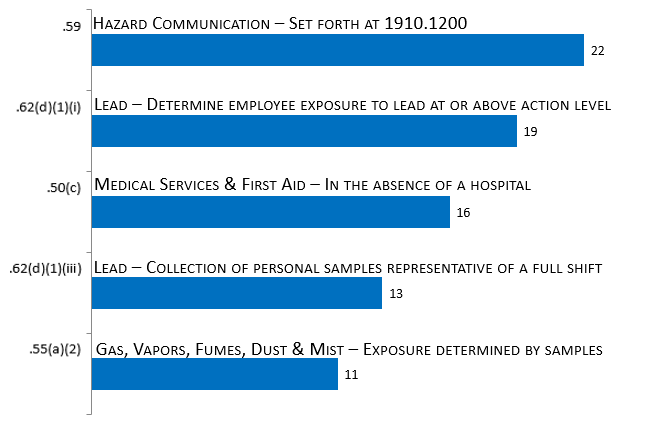 29 CFR 1926.
Subpart D
Personal Protective &  Life Saving Equipment [1926.95 – .107]
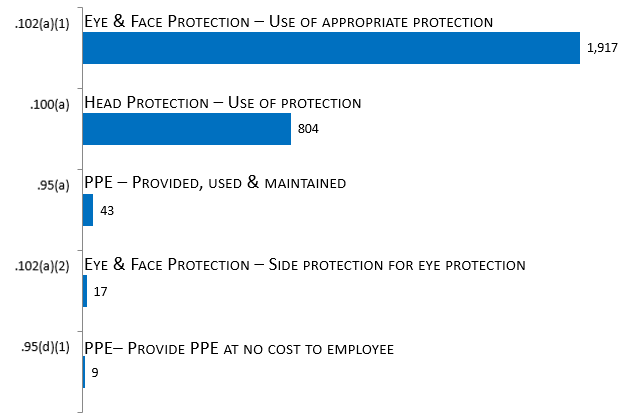 29 CFR 1926.
Subpart E
Fire Protection & Prevention[1926.150 – .159]
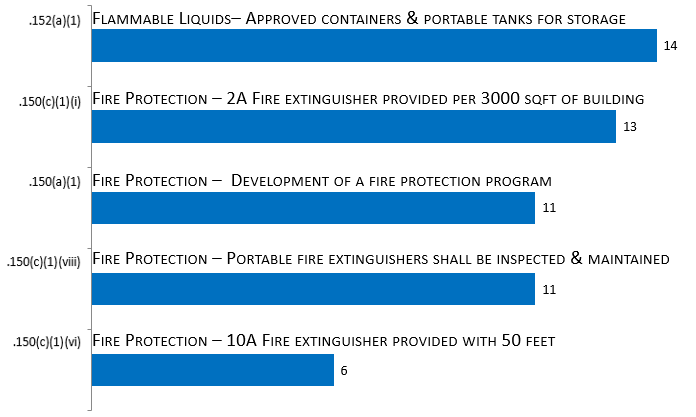 29 CFR 1926.
Subpart F
Signs, Signals & Barricades [1926.200 – .203]
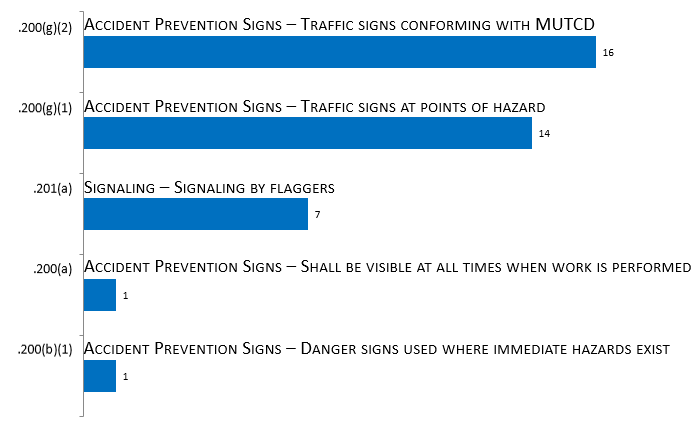 29 CFR 1926.
Subpart G
Materials Handling,  Storage, Use & Disposal [1926.250 – .252]
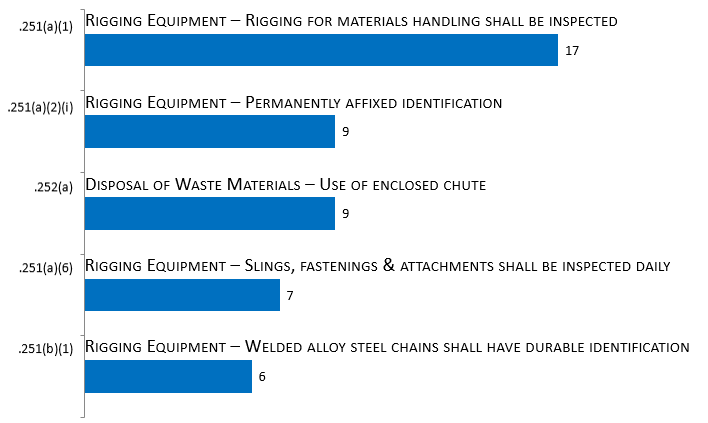 29 CFR 1926.
Subpart H
Tools - Hand & Power[1926.300 – .307]
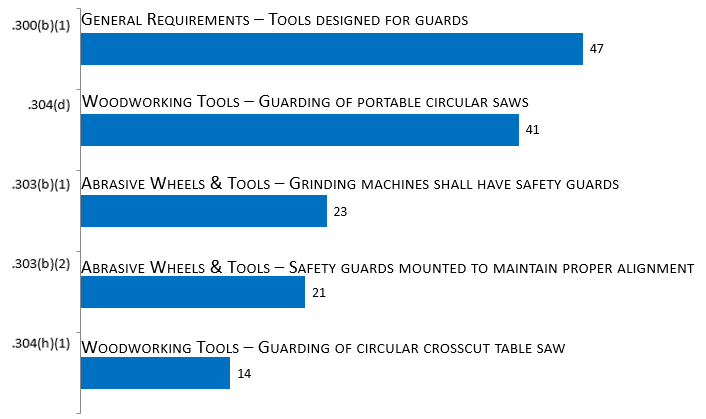 29 CFR 1926.
Subpart I
Welding & Cutting[1926.350 -.354]
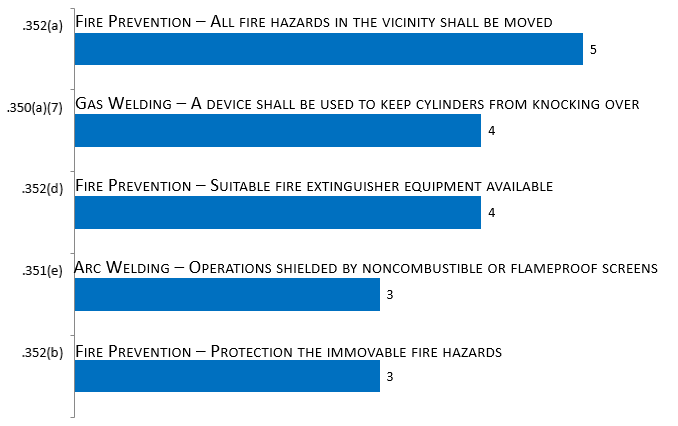 29 CFR 1926.
Subpart J
Electrical [1926.400 – .449]
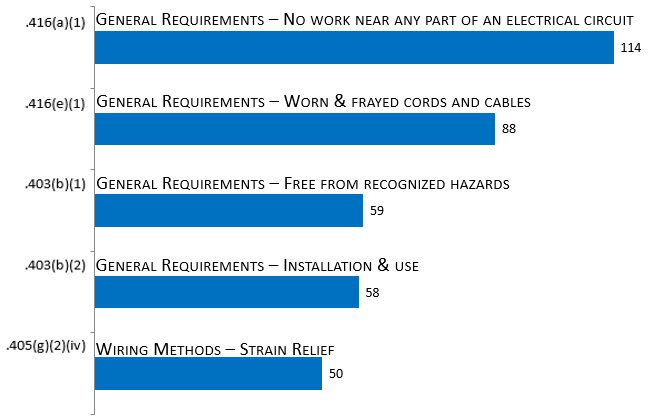 29 CFR 1926.
Subpart K
Scaffolds [1926.450 – .454]
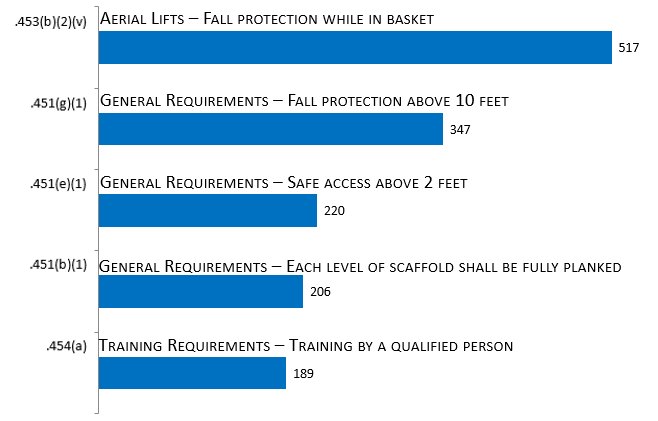 29 CFR 1926.
Subpart L
Fall Protection [1926.500 – .503]
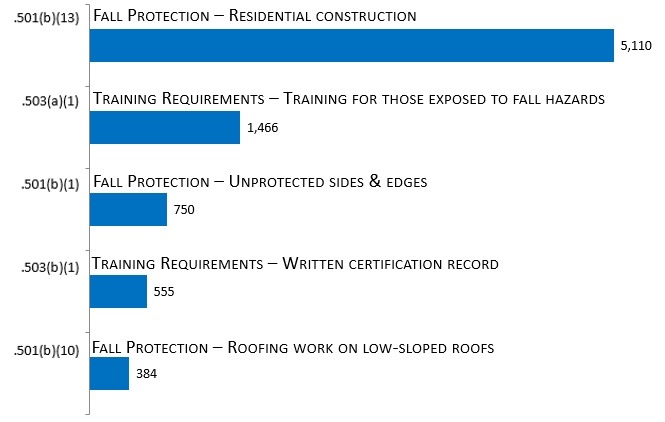 29 CFR 1926.
Subpart M
Helicopters, Hoists, Elevators, & Conveyors [1926.550 – .556]
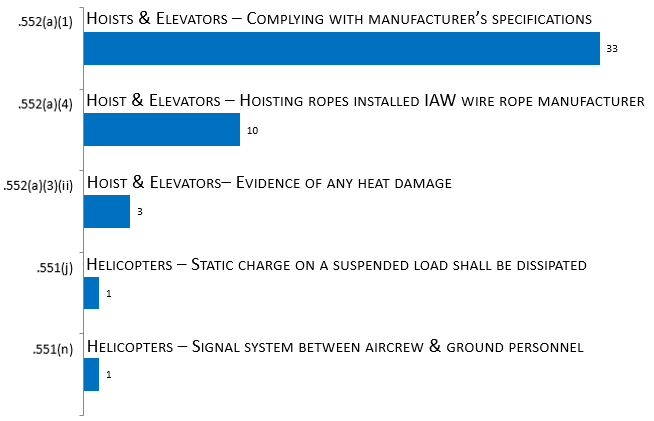 29 CFR 1926.
Subpart N
Motor Vehicles, Mechanized Equipment, & Marine Operations[1926.600 – .606]
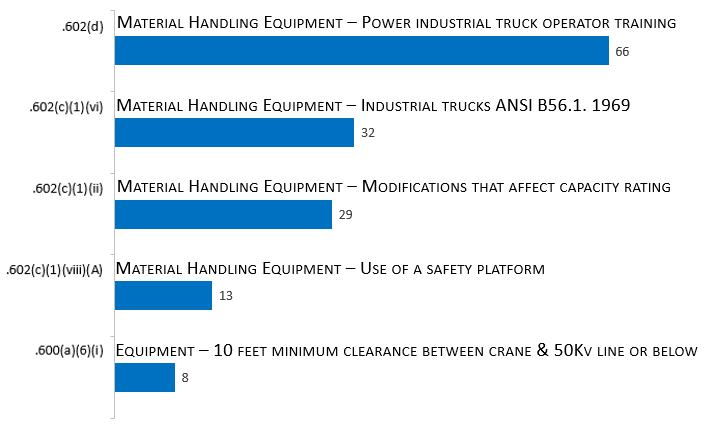 29 CFR 1926.
Subpart O
Excavations[1926.650 – .652]
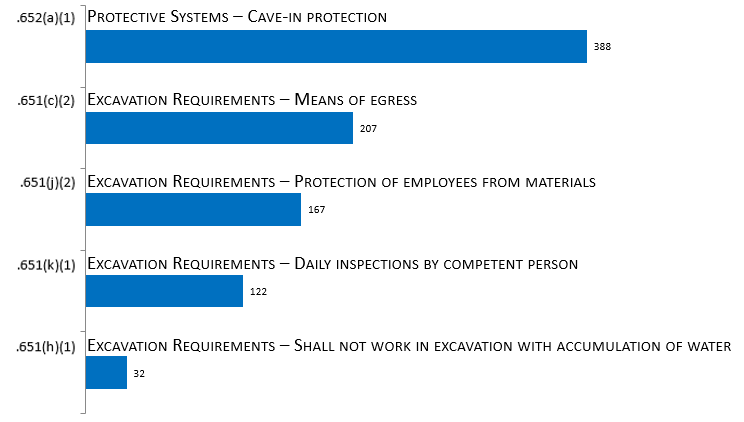 29 CFR 1926.
Subpart P
Concrete & Masonry Construction[1926.700 – .706]
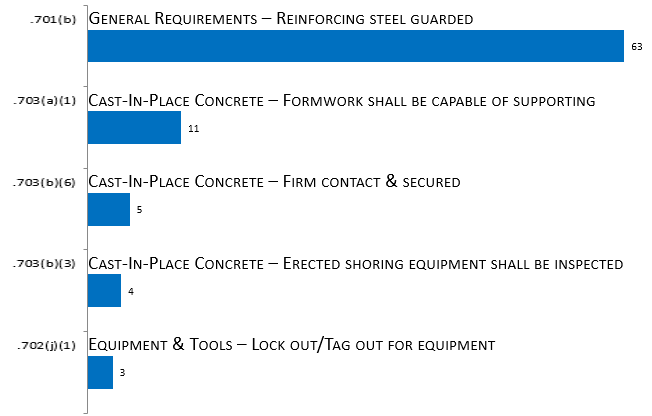 29 CFR 1926.
Subpart Q
Steel Erection[1926.750  – .761]
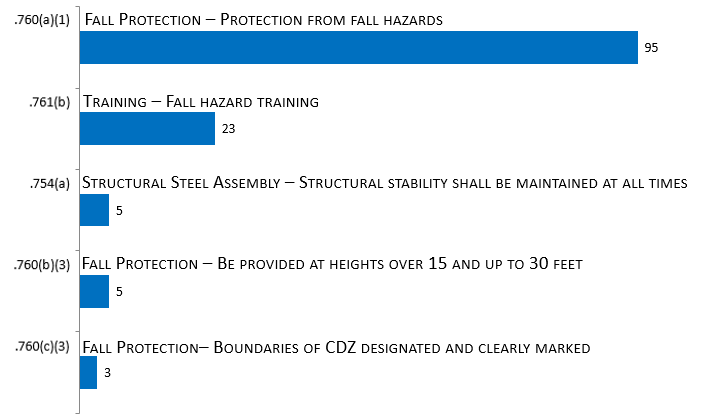 29 CFR 1926.
Subpart R
Underground Construction, Caissons, Cofferdams, & Compressed Air [1926.800 – .804]
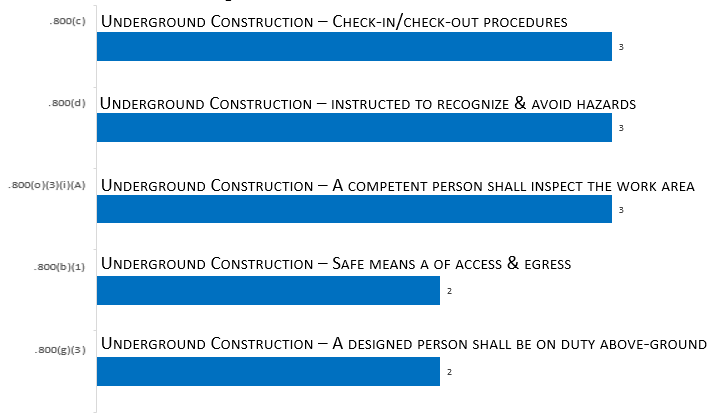 29 CFR 1926.
Subpart S
Demolition[1926.850 – .860]
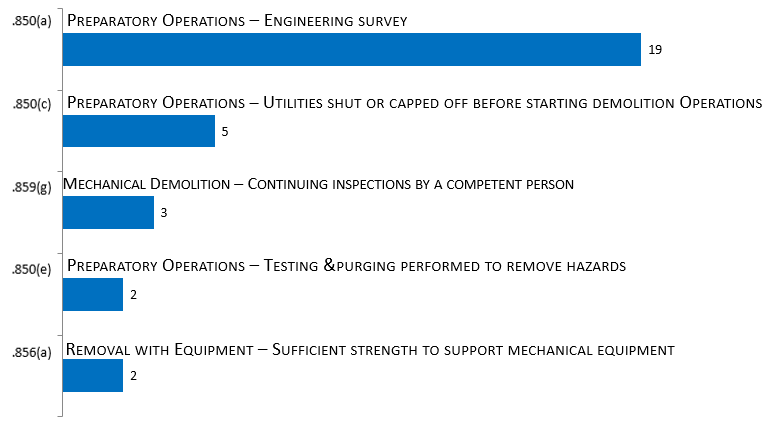 29 CFR 1926.
Subpart T
Electrical Power Transmission & Distribution[1926.950 – .968]
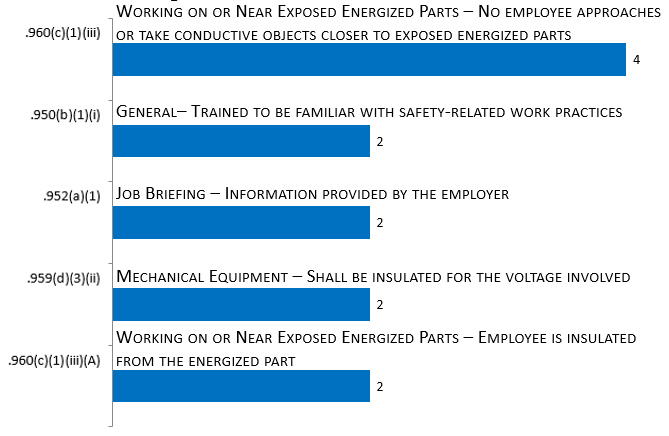 29 CFR 1926.
Subpart V
Stairways & Ladders[1926.1050 – .1060]
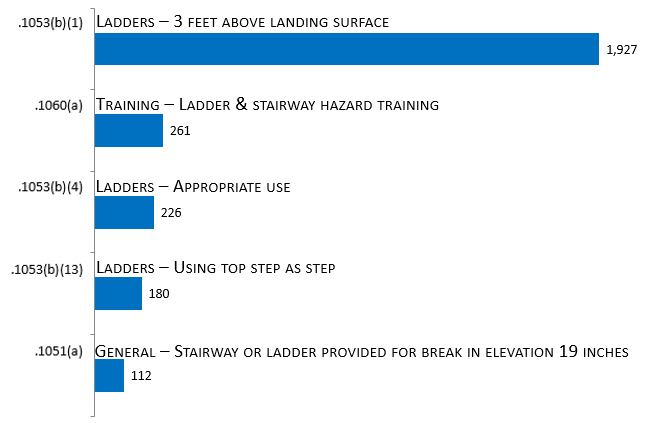 29 CFR 1926.
Subpart X
Toxic & Hazardous Substances[1926.1100 – .1152]
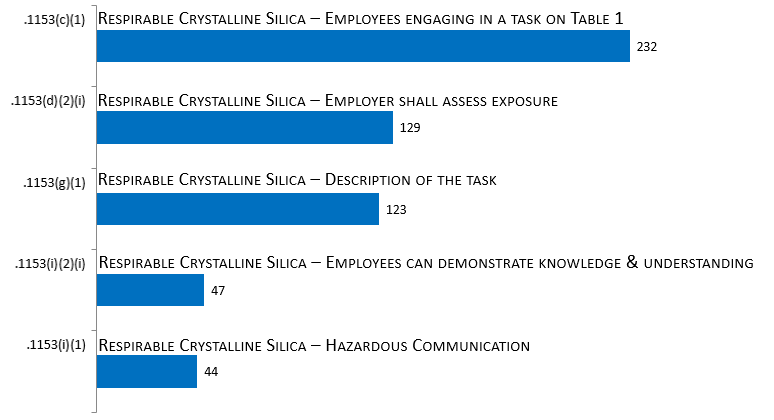 29 CFR 1926.
Subpart Z
Confined Space in Construction [1926.1200 – .1212]
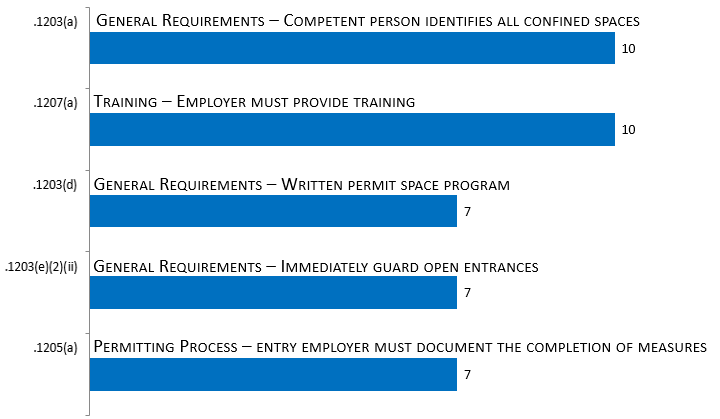 29 CFR 1926.
Subpart AA
Cranes and Derricks in Construction [1926.1400 – .1442]
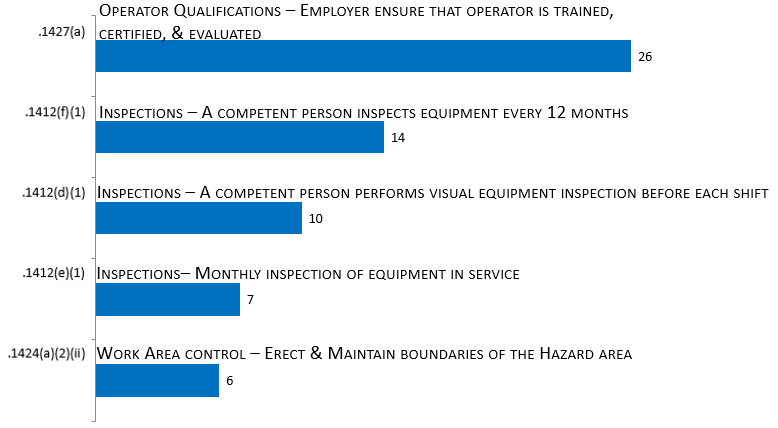 29 CFR 1926.
Subpart CC